Якуты ассоциировали северное сияние с огнями костров юкагиров, так как когда то они представляли огромную нацию
Южные эвенки почти не наблюдали этого явления, поэтому они называли как
«Огни юкагиров».
Эвены ассоциировали с духами умерших, которые, собираются вместе на праздник
По легенде из моря вышло божество -  белый морж, поднявший большую волну из моря. Эта волна осталась на небе.
Элдэн – северное сияние,
Суhумнара(древнеякутское  название) 
Воины добра и Солнца, выходят из моря для защиты природы и людей.
Merry dancers – свадебные танцы.
У индейцев, живущих на севере Канады, и эскимосов Аляски есть красивая легенда: души умерших улетают в небесный дворец, над которым горит Полярная звезда
Завораживающая красота
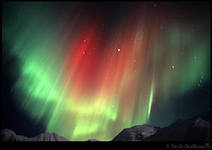 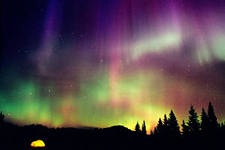 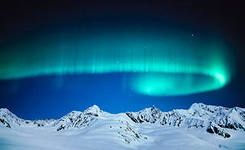 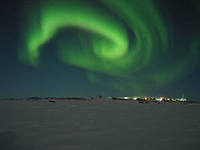 Действие магнитного поля Земли
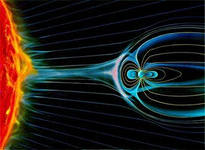 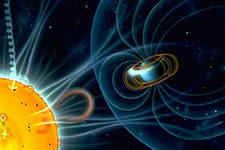 Выводы